CIRCULAR BUSINESS MODEL CANVAS
4. Kundrelation
Hur bygger vi relation med kunden?Vad får kunden att komma tillbaka?
Hur förväntar sig kunden att vi håller kontakt?
Beakta återkoppling och transparensens betydelse
1. Kundsegment
Vilka kundsegment har vi?
För vem skapar vi värde?Vilken kundkategori är viktigast?
Beakta drivkrafterna hos den hållbarhetsintresserade kunden
7. Nyckel-partners
Vilka partners är viktiga?
Vilka leverantörer är strategiska?
Vilka samskapar vi med?
Vem är vi beroende av?
Beakta finansiering över tid
Beakta transparens och kommunikation av hållbarhet hos leverantörer
2. Cirkulärt värdeerbjudande
Vilket värde levererar vi till kunden?
Vilka kundbehov adresserar vi?
Beakta direkta och indirekta värden
Beakta fördelar med ändringar i tjänster, ägande, delning och reparationer
6. Nyckel-aktiviteter
Vilka är nyckel-aktiviteterna ?
Vad måste vi göra för att leverera värde?
Beakta designens och kvalitetens betydelse
Beakta hantering av underhåll och energi
3. Kanaler
Hur levererar vi?
Hur återtar vi? Hur returnerar kunden? Vilka förpackningar används? Vilka kanaler?Hur vill kunderna nås?
Beakta system som pantsystem och försäkringars betydelse
8. Nyckel-resurser
Vilka nyckel-resurser behövs?
Vad har vi som andra inte har?
Beakta värde över tid samt värdet av hållbarhetsdata
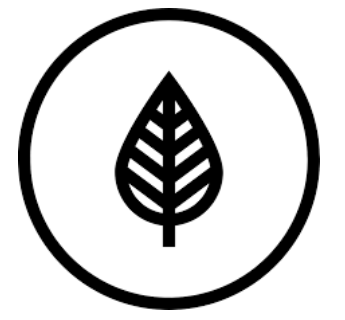 5. Inkomstströmmar
Vad tar vi betalt för?
Hur tar vi betalt?
Hur vill kunden att vi tar betalt?
Beakta inkomster för delning och inkomster över tid
9. Kostnadsstruktur
Hur ser kostnadsstrukturen ut?
Vilka aktiviteter och resurser har störst kostnad?
Beakta investeringstid i kvalitet och cradle2cradle
10. Hållbarhetskostnader
Vilken miljöpåverkan skapas?
Beakta ekologisk och social påverkan
11. Hållbarhetsintäkter
På vilket sätt gynnas miljön?
Beakta hur du påverkar direkt och i senare led
CIRCULARHUB
Modified version of canvas at www.business modelgeneration.com from Strategyn by Science Park Borås
Circular Business Model Canvas
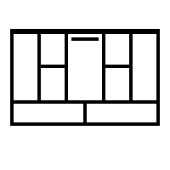 Vad går det ut på?
Metoden går ut på att exploatera en cirkulär affärsmodell med alla byggstenar som skapar en affärsmodell. Metoden är en utökning av Business Model Canvas från Strategyn där vi lagt till Inkomster och utgifter med avseende på hållbarhet

När ska det användas?
Metoden används bäst nar man skall utforska betydelsen och påverkan av en cirkulär affärsmodell

Vem ska vara med?
Affärsutvecklare, VD, hållbarhetsansvariga, produktansvariga, men även andra som har insikt och engagemang att bidra i processen för ökad hållbarhet och cirkularitet.
Hur går det till?
Fyll på blocken i canvasen i följande ordning:Kundsegment, Cirkulärt Erbjudande, Kanal, Relation och Intäkter. Därefter fyller man i Nyckelaktiviteter, Nyckelpartners och resurser samt utgifter.
Avslutningsvis bedömer man miljöpåverkan

Tips – att tänka på
Använd olika färger för olika kundsegment för att förstå hur affärsmodellen attraherar olika kunder
Var noga med att kanalen skall innehålla både leverans och återtagande
Läs på om Business Model Canvas för att förstå processen ytterligare